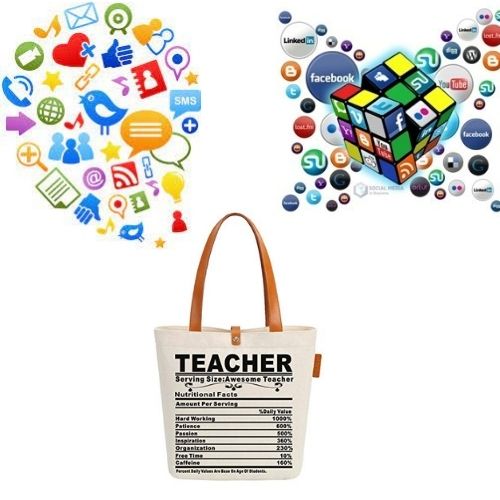 WEB2 TOOLS
YASEMİN SÜTÇÜ
INDEX
1. Digitization of Classroom
2. How we adapt digital technologies in our classes
3. e-Twinning Projects ( Happy Kids With Steam & Nature’s Media)
4. Life Long Learning
5. A  sample Of Digital Planning
6. In-service training
7. Advantages
2
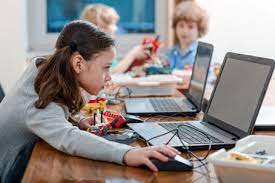 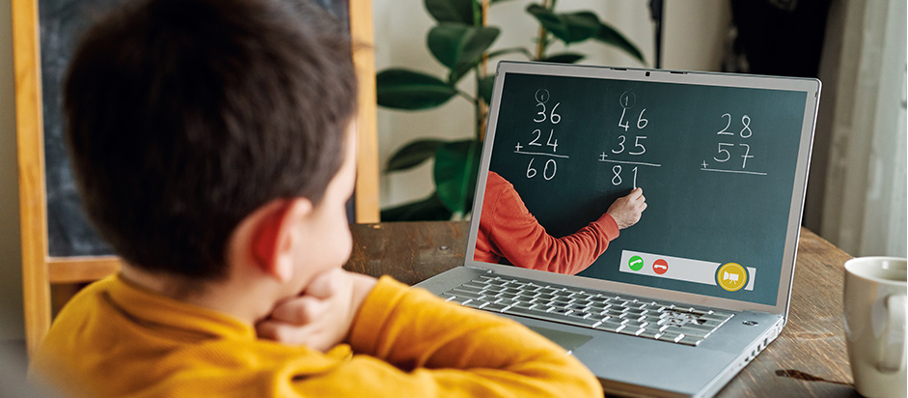 With the developing technology, it has become inevitable to use digital tools in the teaching of young people and children born as digital natives.
In adult education, it is very important to use digital tools both to catch up with the requirements of the age and to prepare for business life.
Digitization of Classroom
3
How we adapt digital technologies in our classes
Classroom environment needs to be enriched for students with different learning styles and speeds.
Classroom as an interactive learning zone where my students can flourish and learn no matter what their learning style.
Gamification activates the learning process for all learners, regardless of age.
4
WEB TOOLS TO ORGANIZE AND NOURISH THE LESSONS EXAMPLES WEB TOOLS UUSED DURING eTWINNING PROJECTS
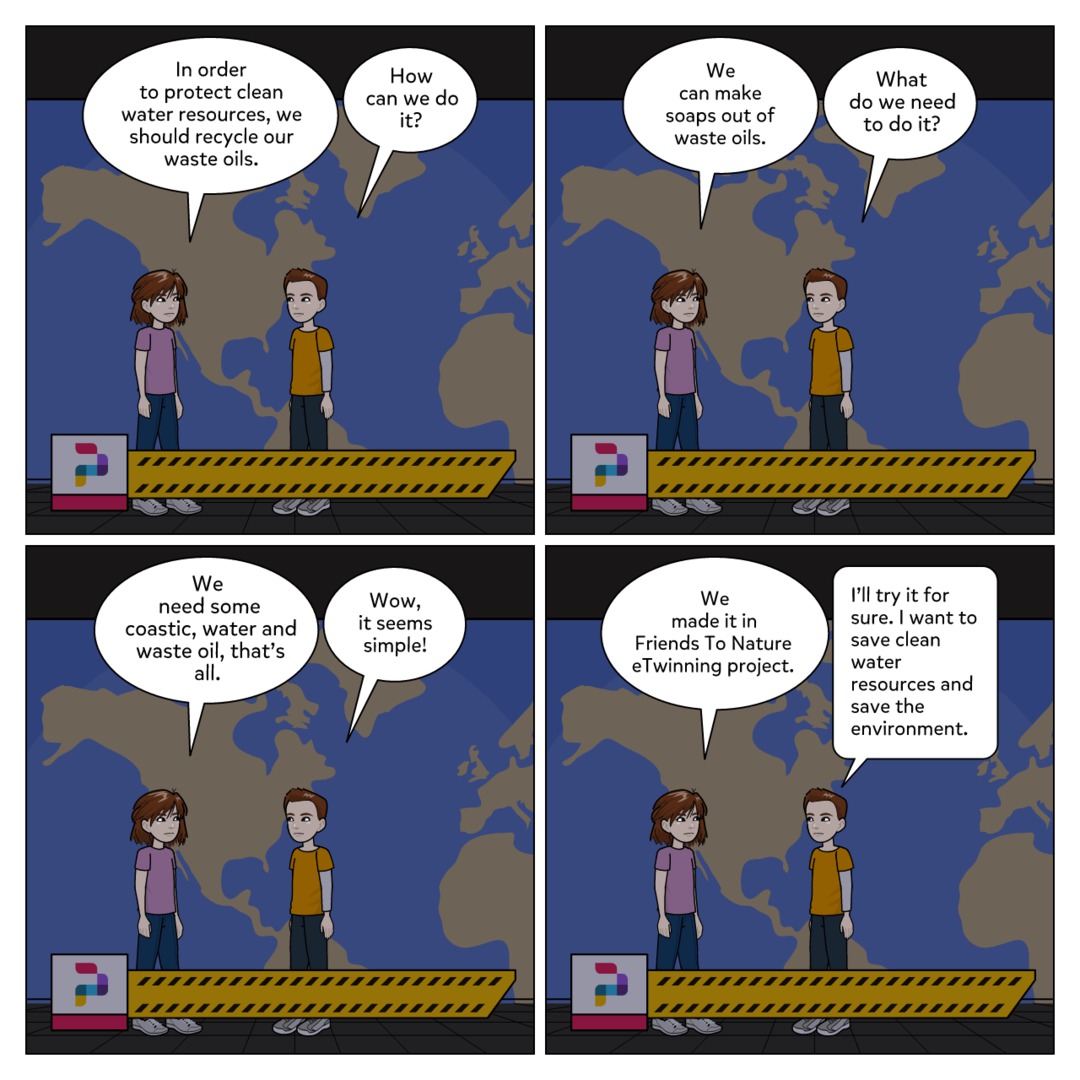 PIXTON AND STORY BOARD
CARTOON AND COMIC BOOKS CAN BE PREPARED USING THE WEB2 TOOLS TO DRAW ATTENTION
5
Mind / concept maps prepared by our partners using web2 tools such as coggle, mindmeister, mindomo, popplet, edraw mindmaster,mindmup, bubble us.
6
CHATTERKID
7
NATURE’S MEDIA
HAPPY KIDS WITH STEAM
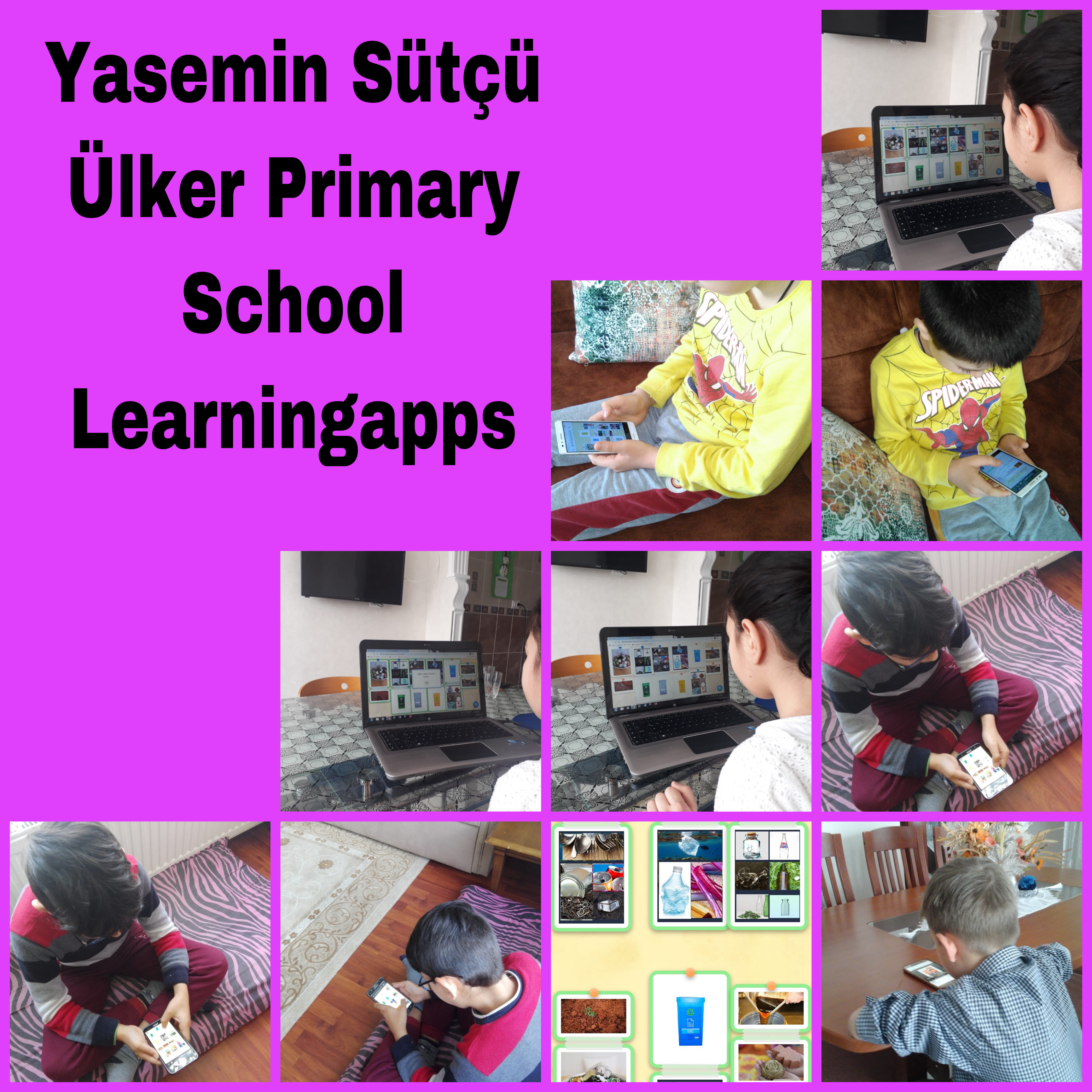 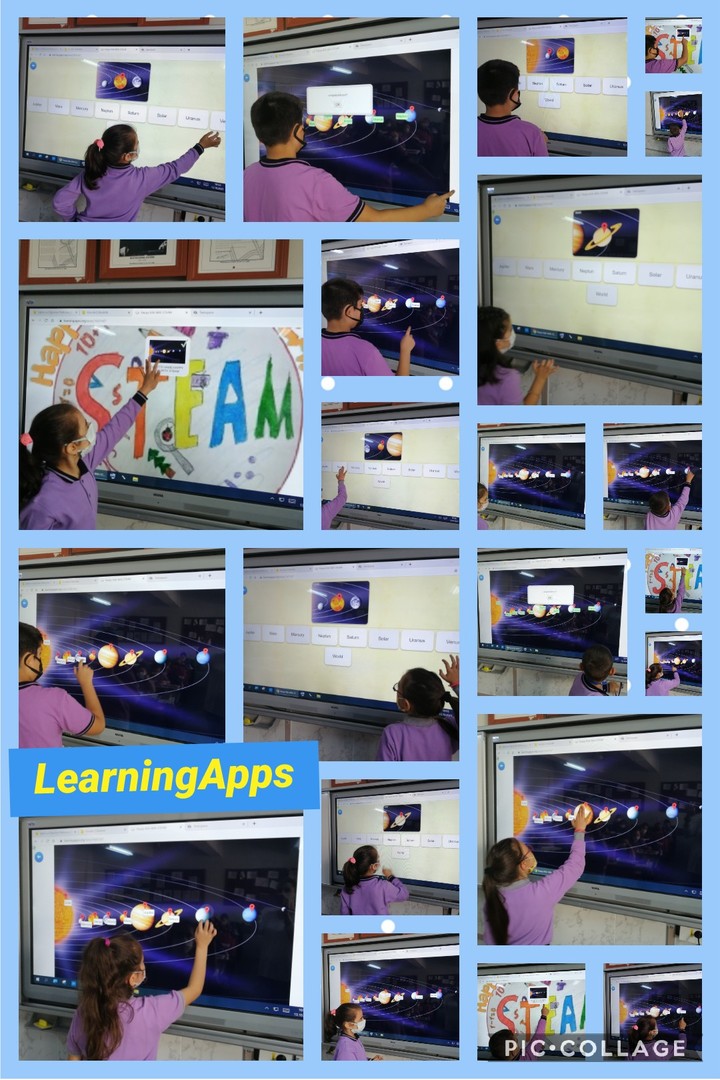 LEARNINGAPPS
2 Şubat 20XX, Salı
Örnek Alt Bilgi Metni
8
JIGSAW PLANET
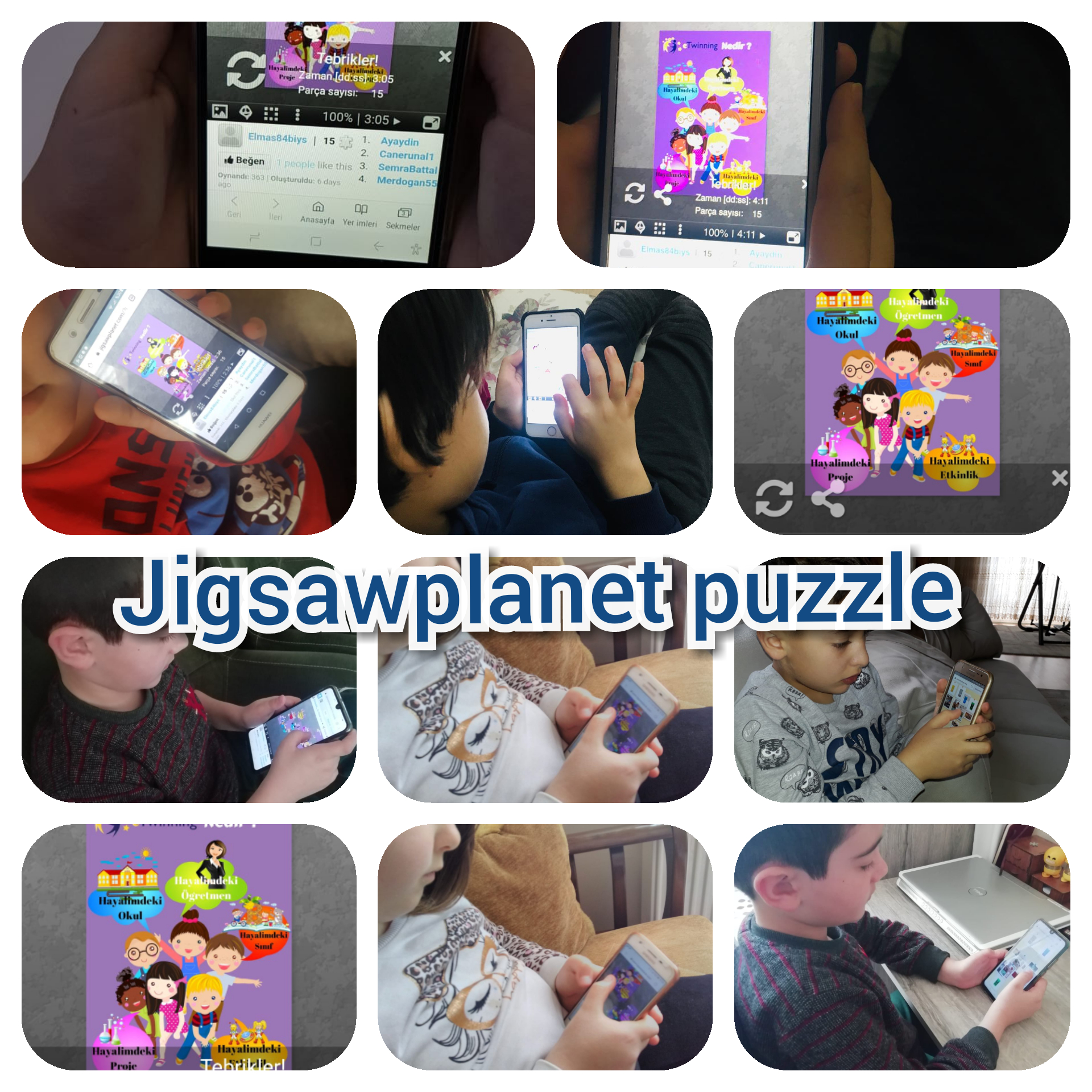 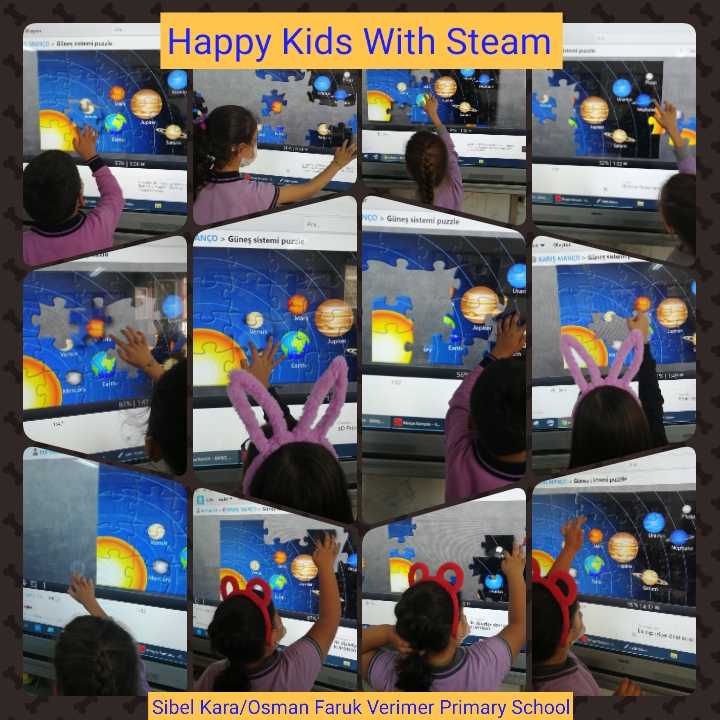 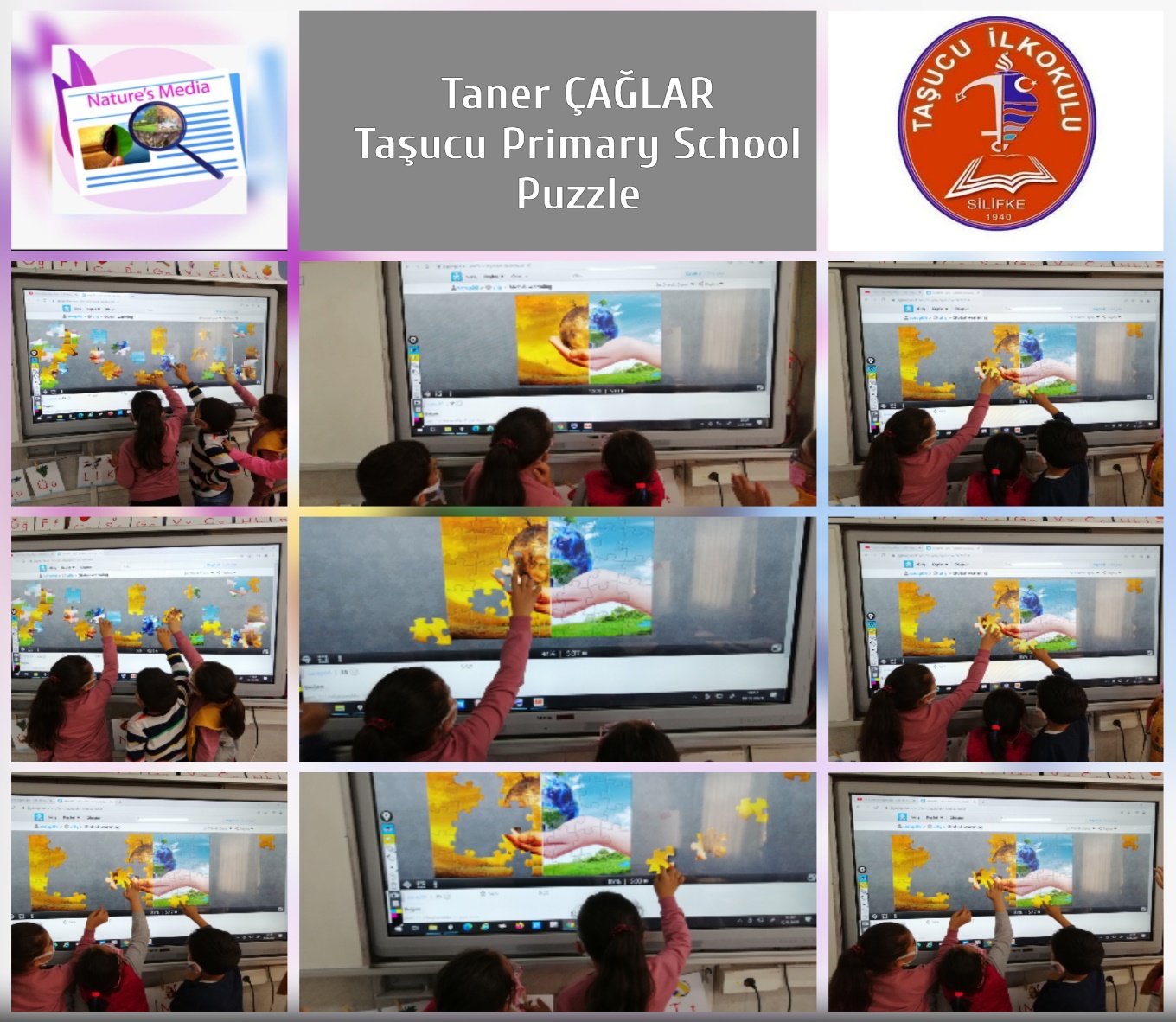 2 Şubat 20XX, Salı
Örnek Alt Bilgi Metni
9
WORDWALL
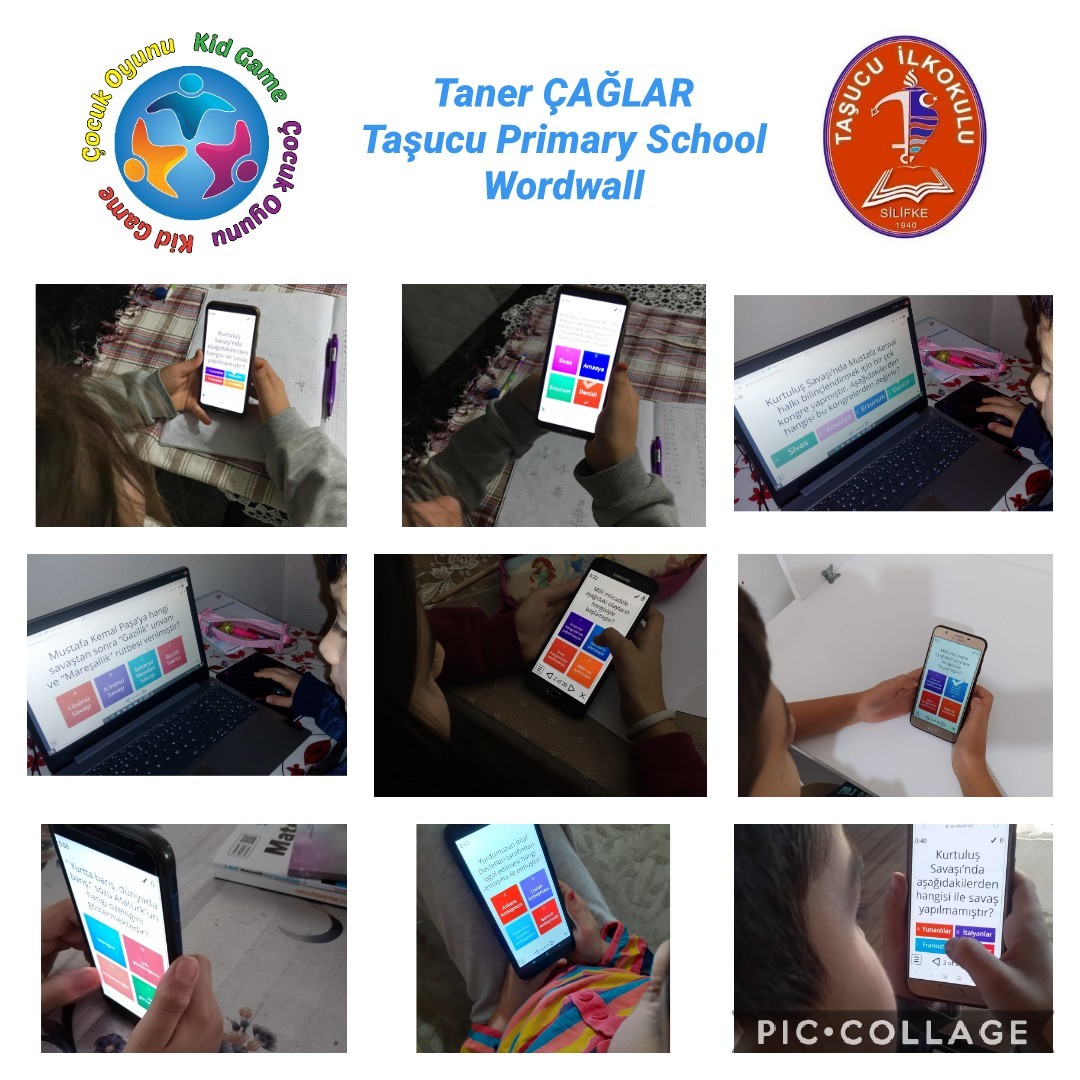 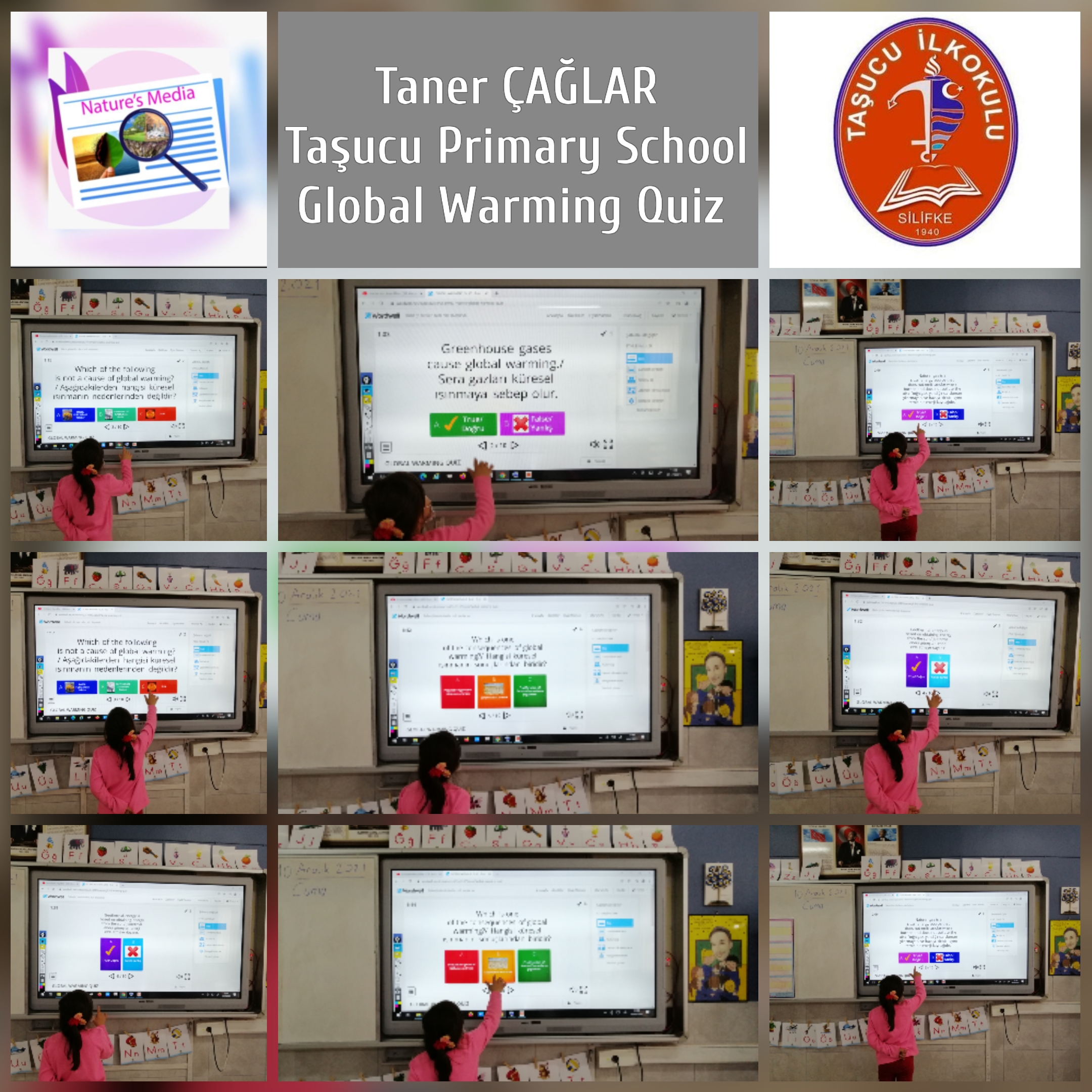 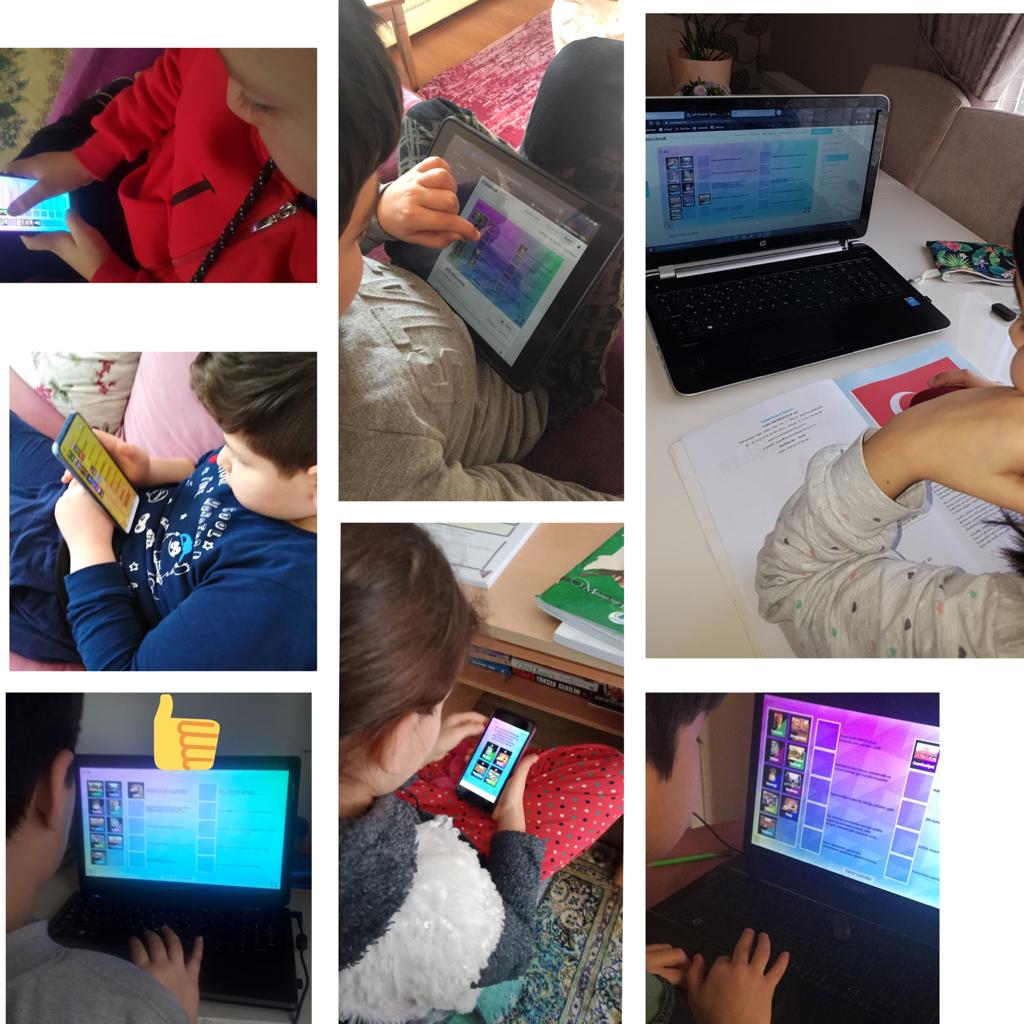 2 Şubat 20XX, Salı
Örnek Alt Bilgi Metni
10
QUIZIZZ
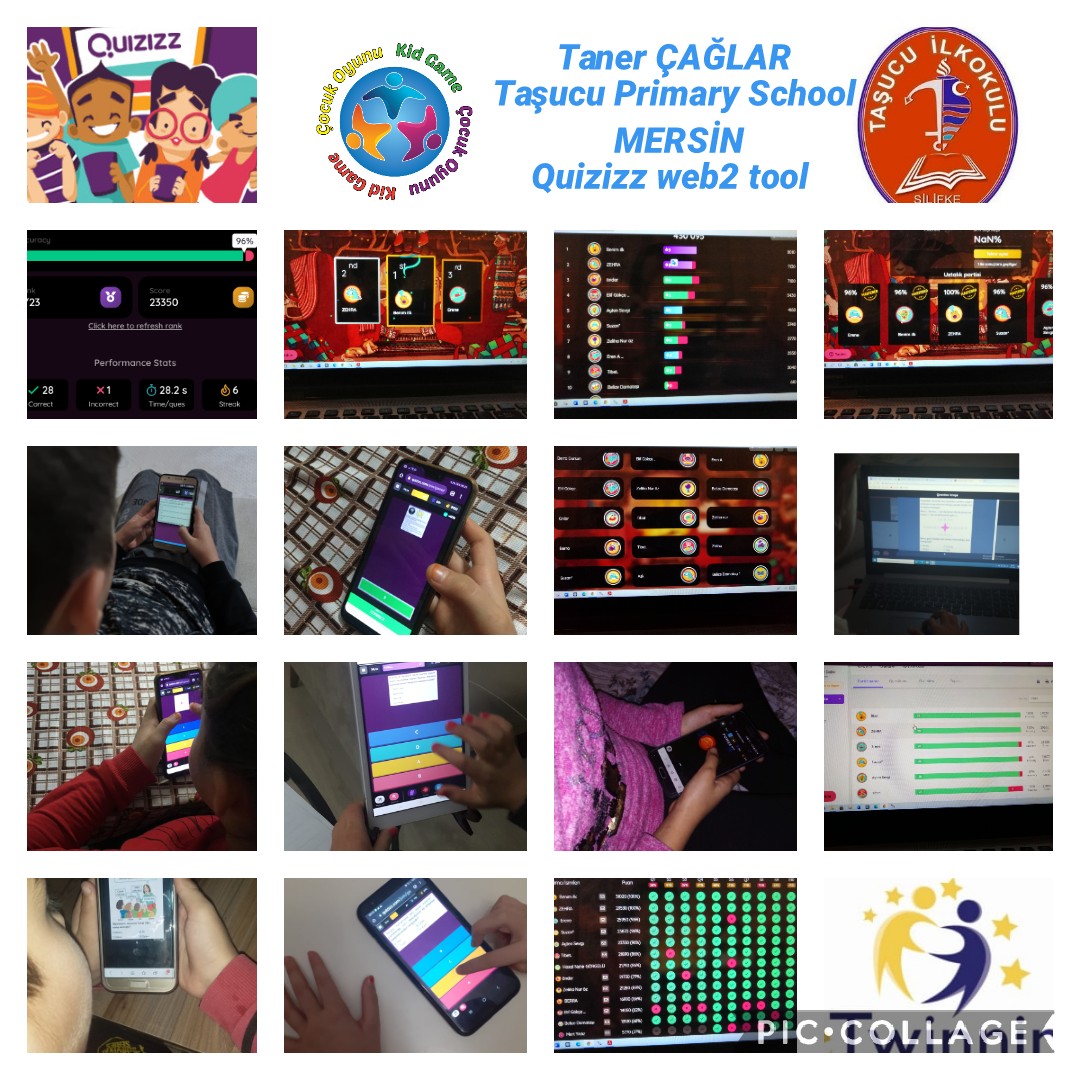 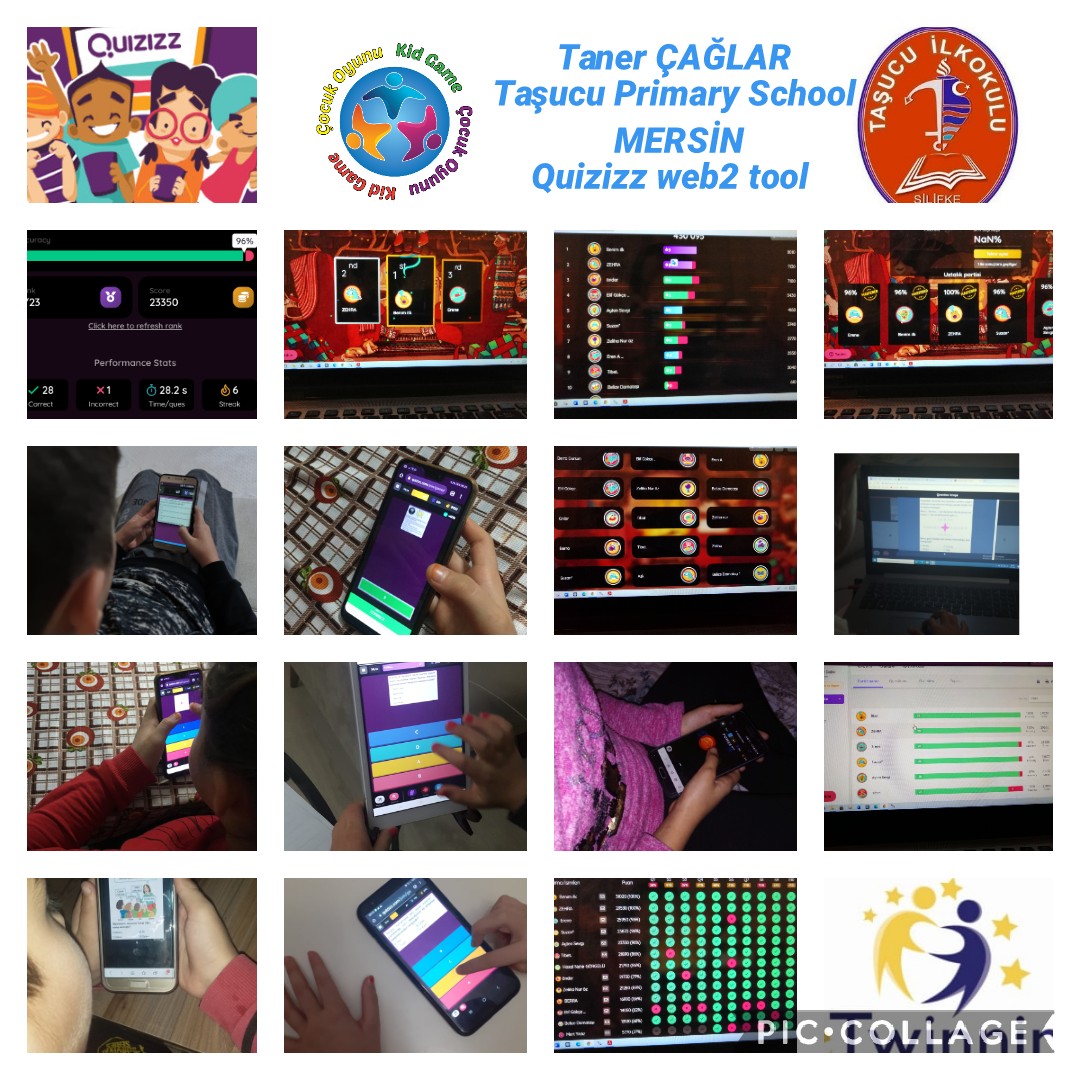 2 Şubat 20XX, Salı
Örnek Alt Bilgi Metni
11
CRAM
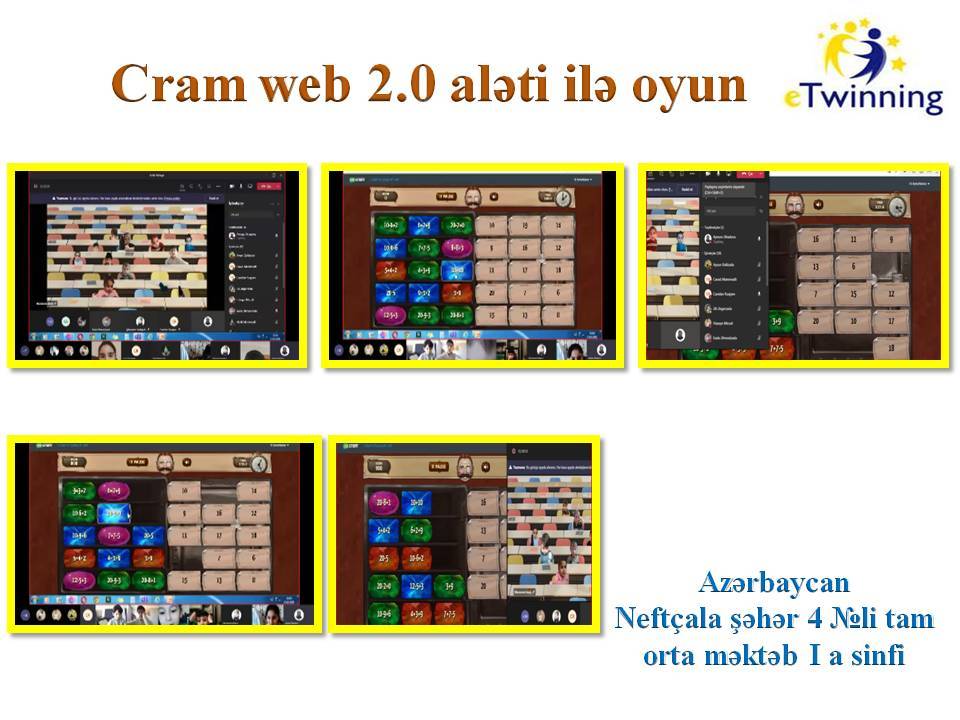 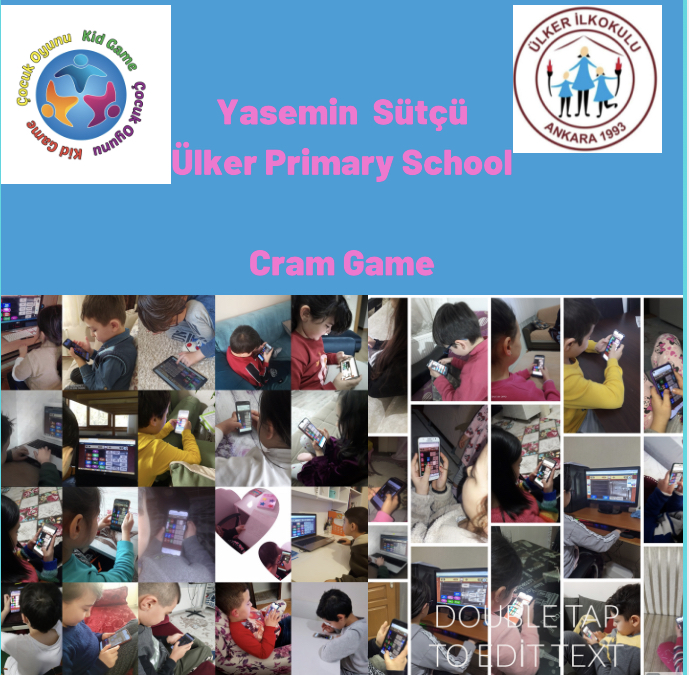 12
WORDART
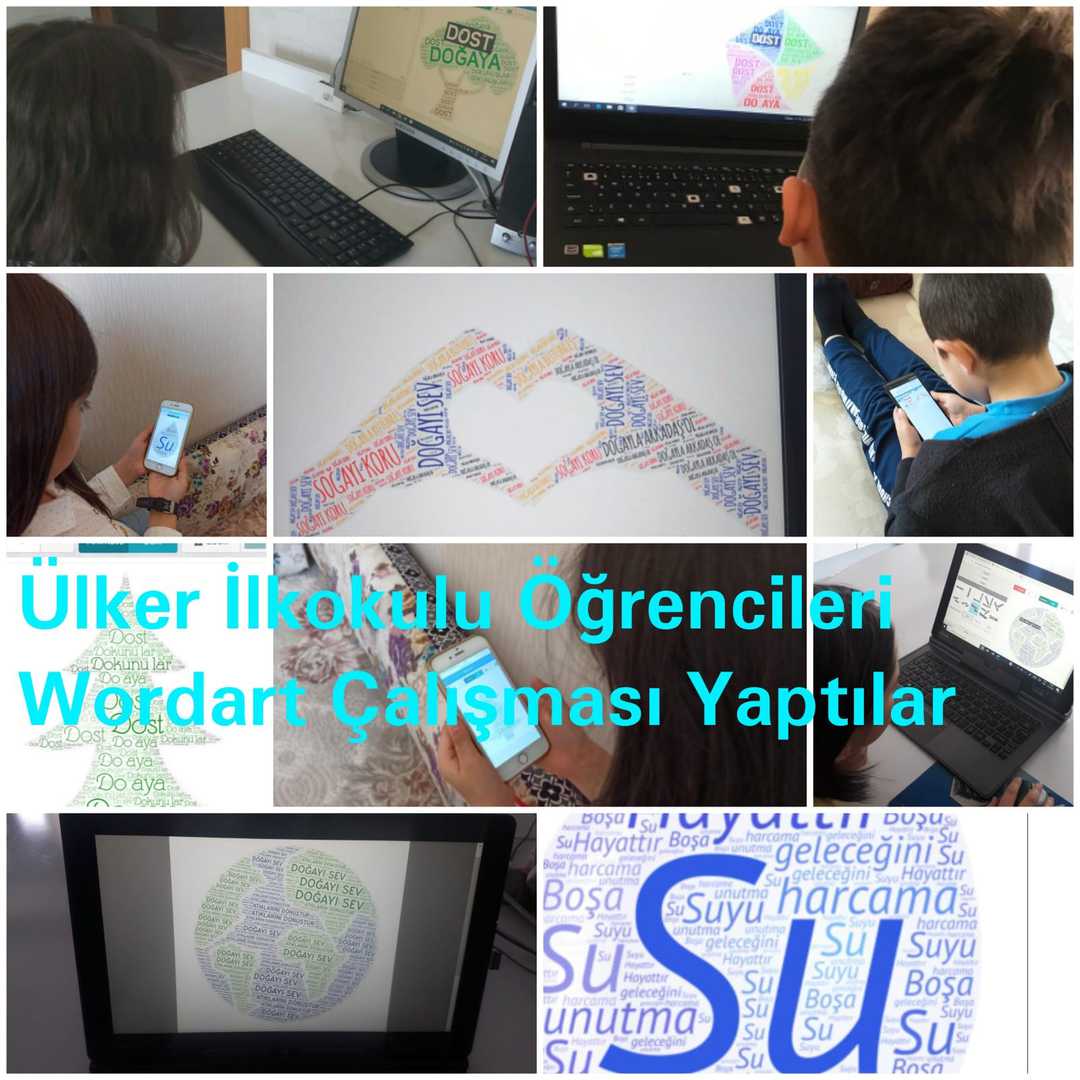 2 Şubat 20XX, Salı
Örnek Alt Bilgi Metni
13
MEETINGWORDS
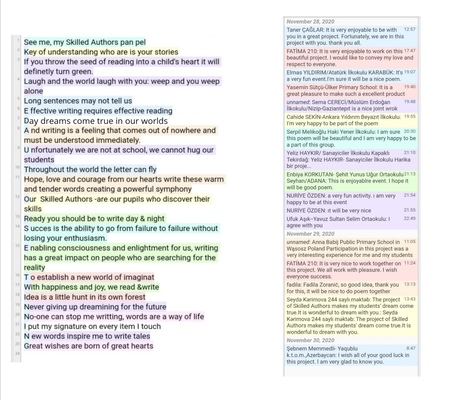 2 Şubat 20XX, Salı
Örnek Alt Bilgi Metni
14
DOMOWENAUCZANIE PL GENERATOR
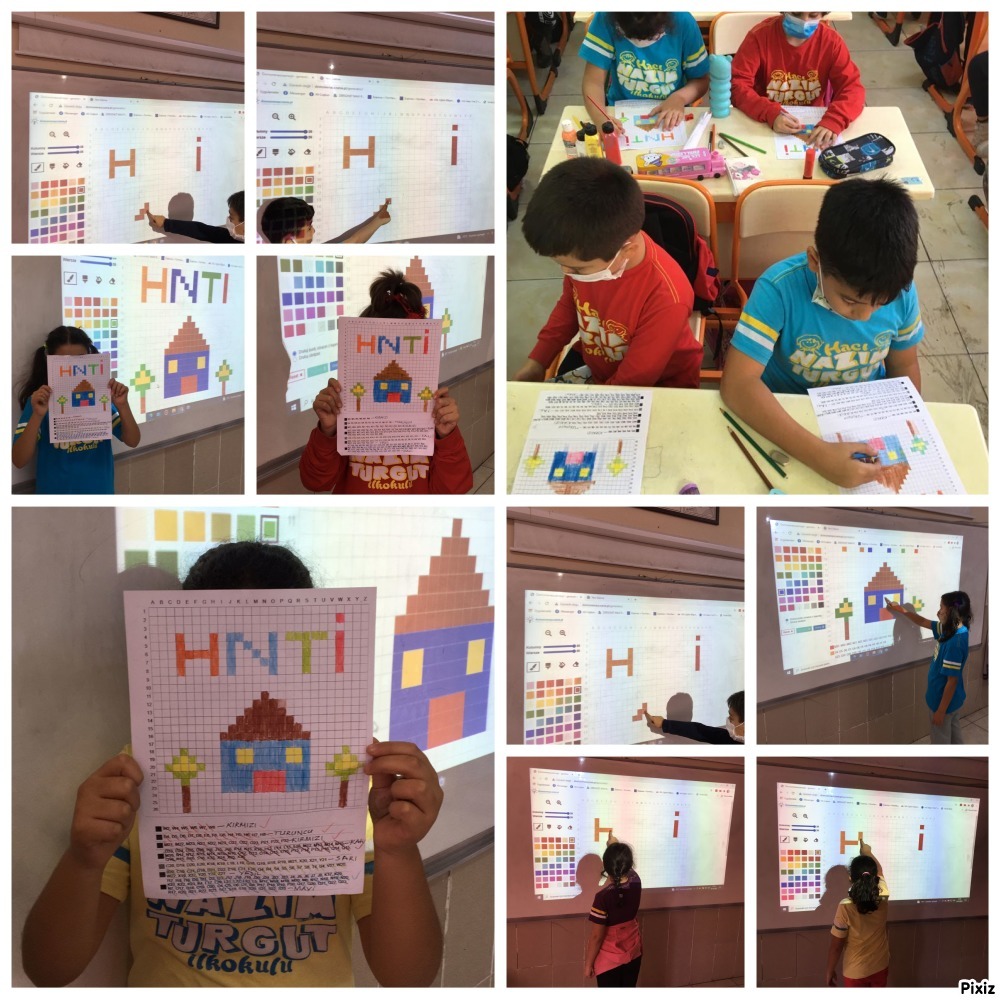 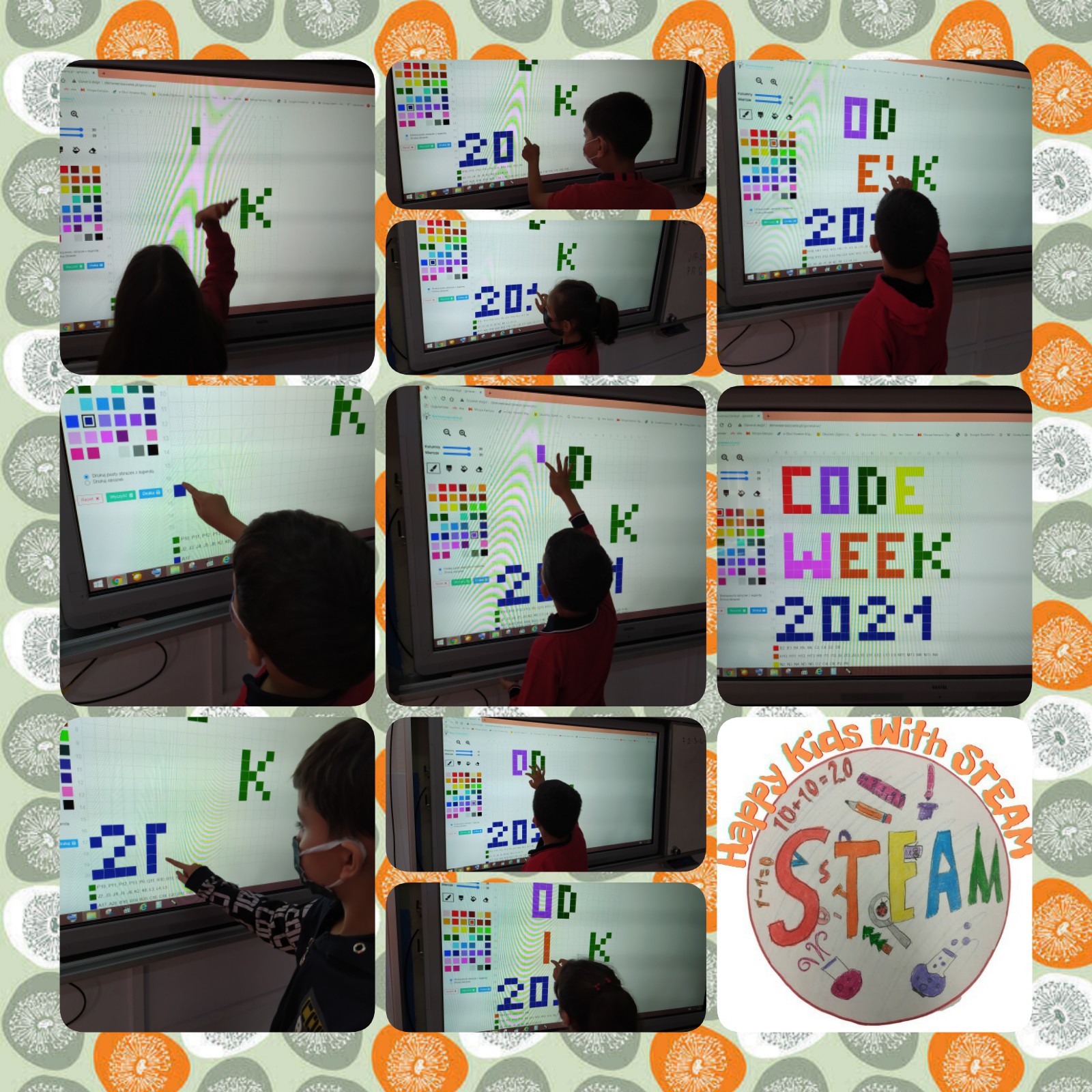 2 Şubat 20XX, Salı
Örnek Alt Bilgi Metni
15
KAHOOT
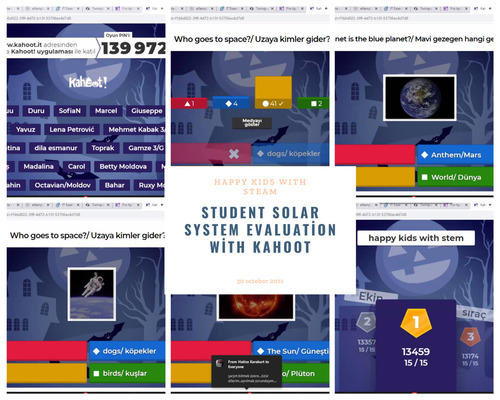 2 Şubat 20XX, Salı
Örnek Alt Bilgi Metni
16
AUTODRAW
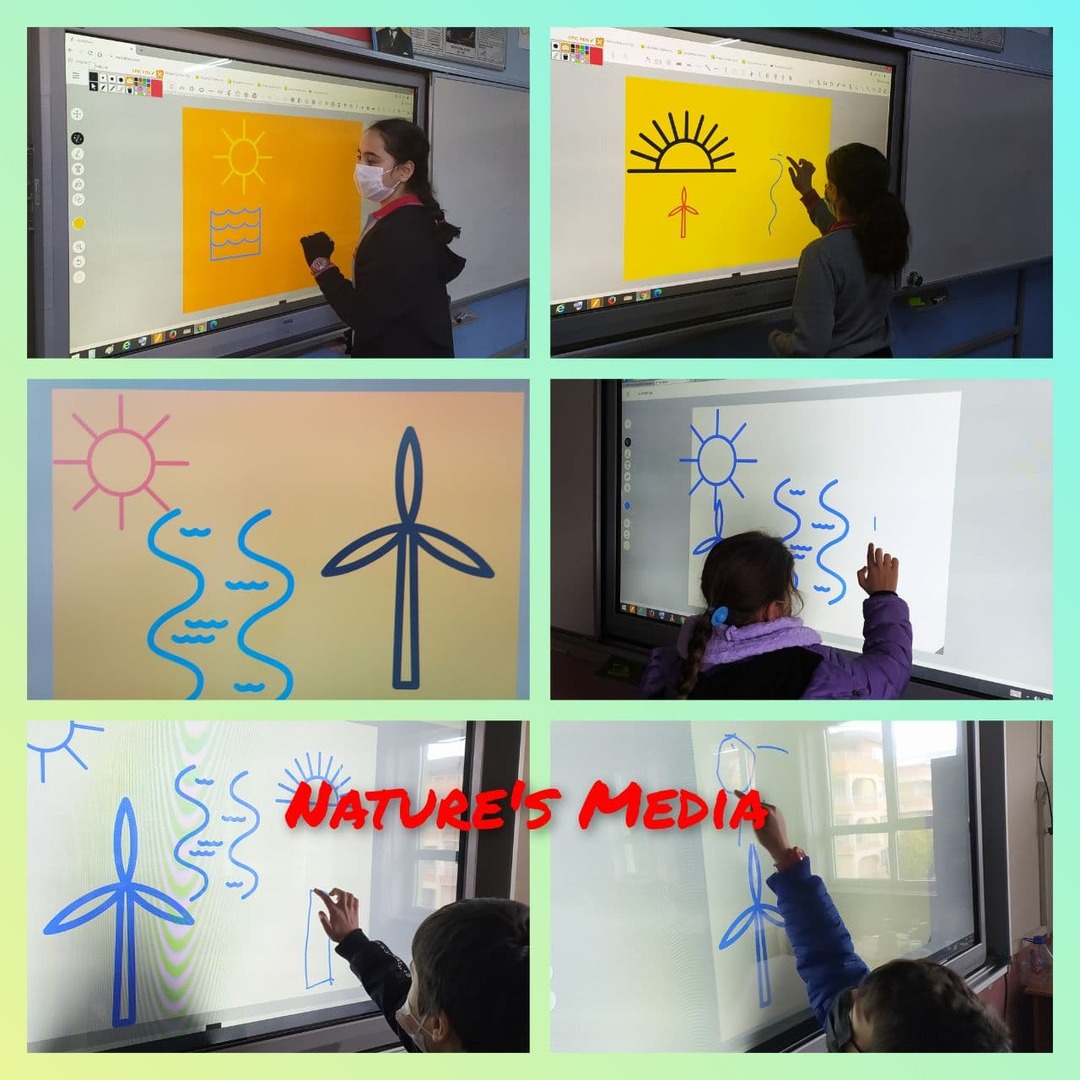 2 Şubat 20XX, Salı
Örnek Alt Bilgi Metni
17
SCRATCH
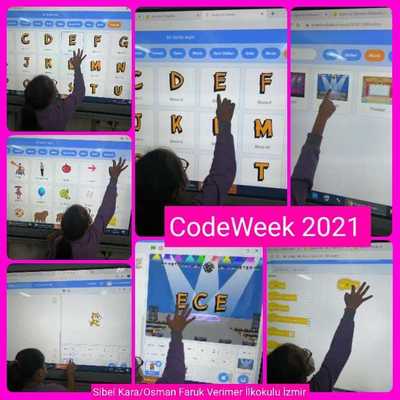 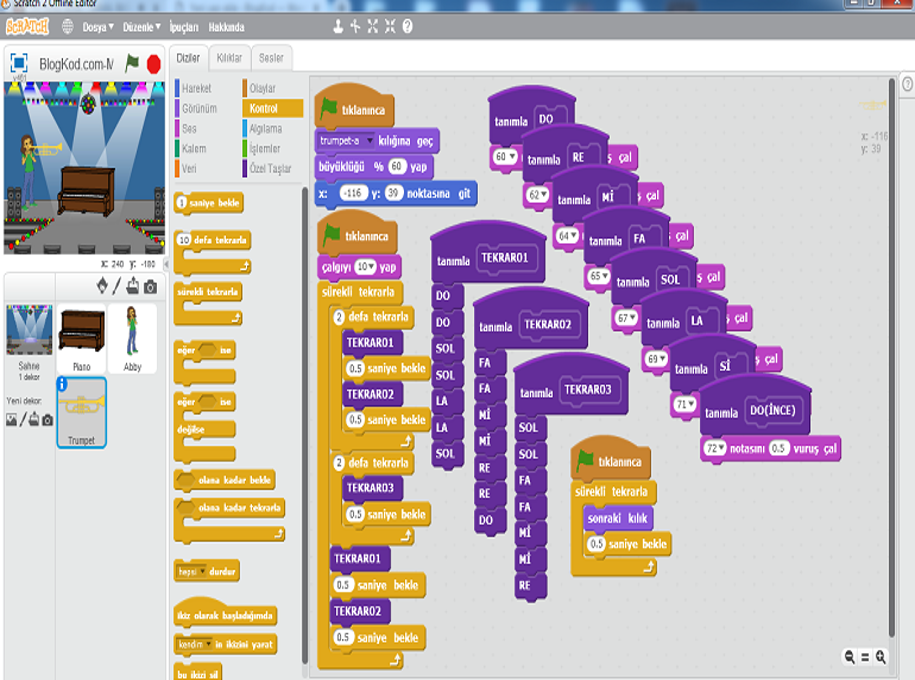 18
QUIVER
The Quiver App makes learning fun by combining physical coloring with cool augmented reality technology to create an engaging, educational and magical experience.
19
ANSWERGARDEN
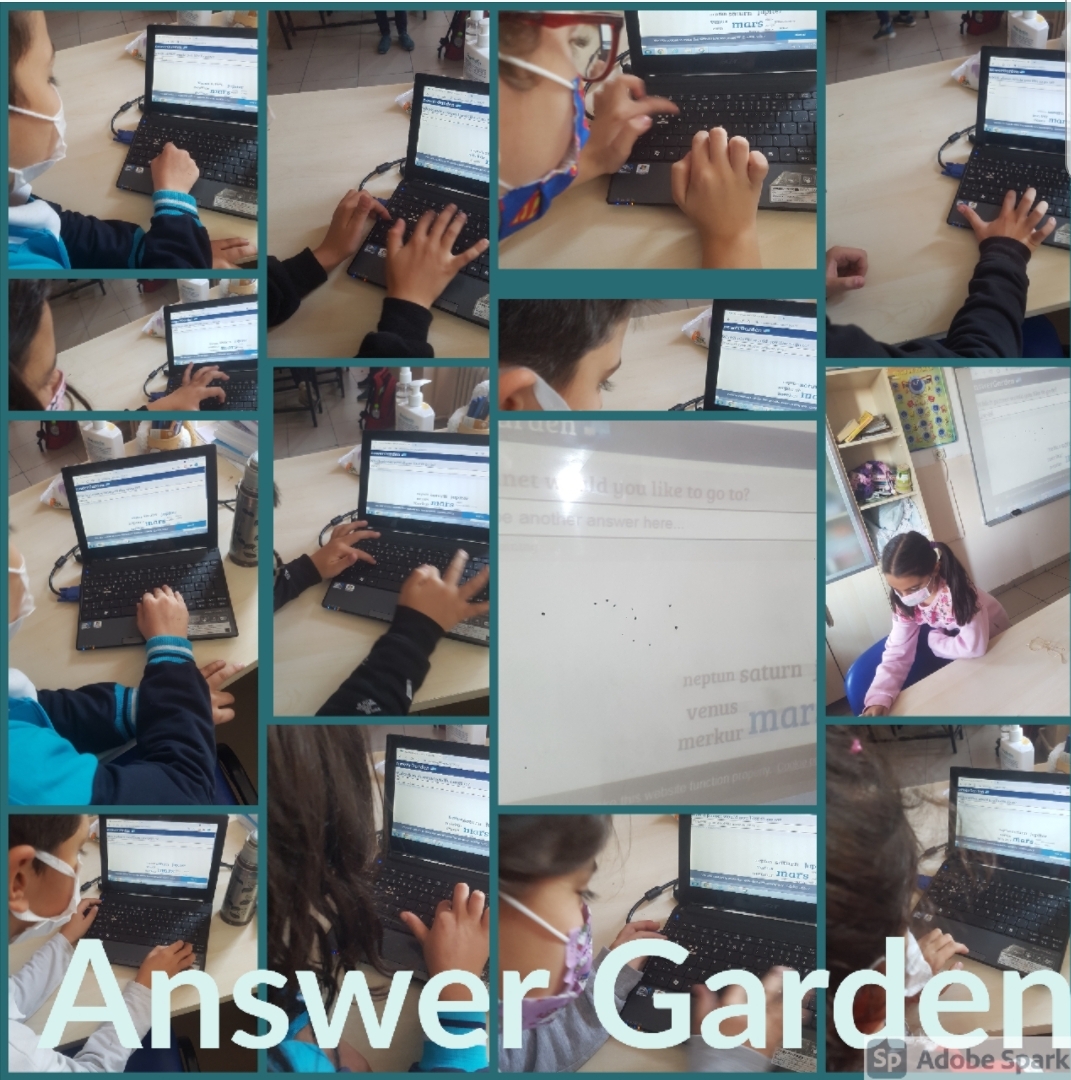 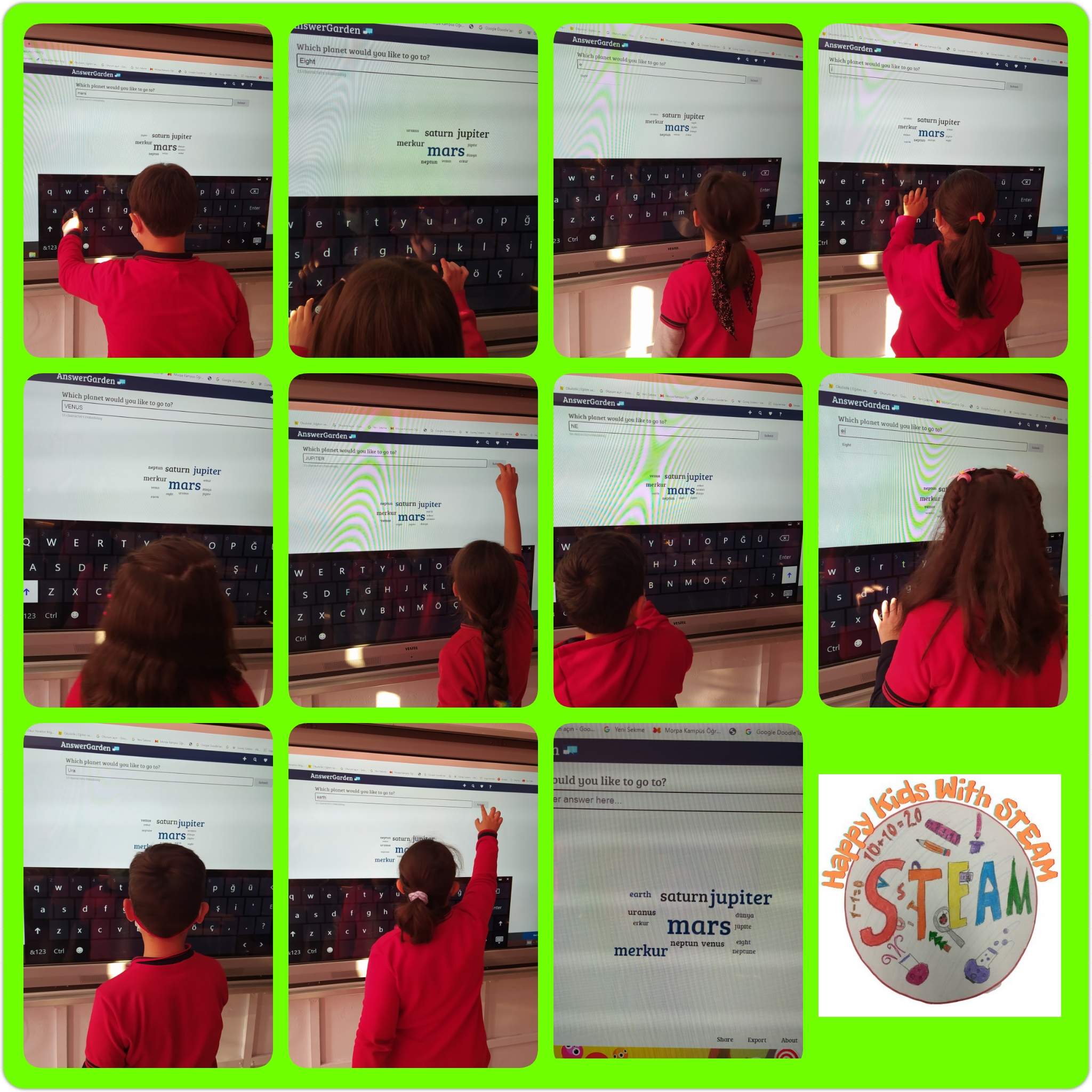 20
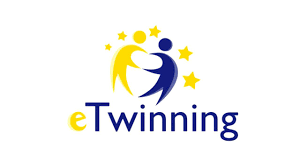 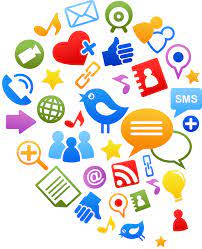 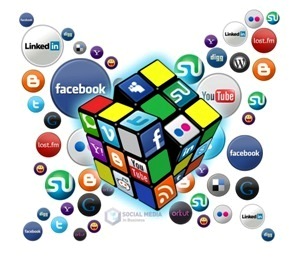 Making the lessons more fun by making the students more motivated, Helps the development of foreign languages, Increases cooperation skills and work motivation, Provides him to update his knowledge about his field,
•It has been demonstrated that it encourages new and creative projects to be produced
Within the scope of eTwinning Activity, teachers working with their students in their classrooms;
It enables them to have an idea about the educational practices in different schools or European countries, Encourages to use different learning methods in lessons, Increases their ability to use technology and enables them to use it effectively in their lessons,
21
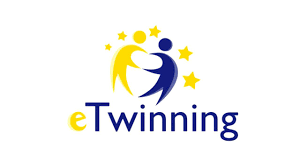 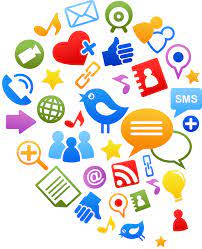 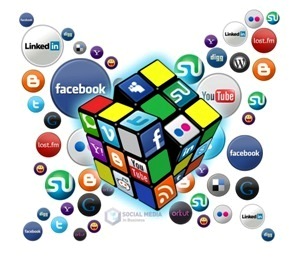 Foreign languages are developed, Directed to different types of thinking such as critical thinking, creative thinking, argumentation-based thinking,
Recognize different cultures and have access to socialization opportunities, It has been observed that the tendency to use web technologies as a producer for educational purposes has increased.
The students involved in the eTwinning Activity; Attending classes more actively, Increased cooperation with peers,
22
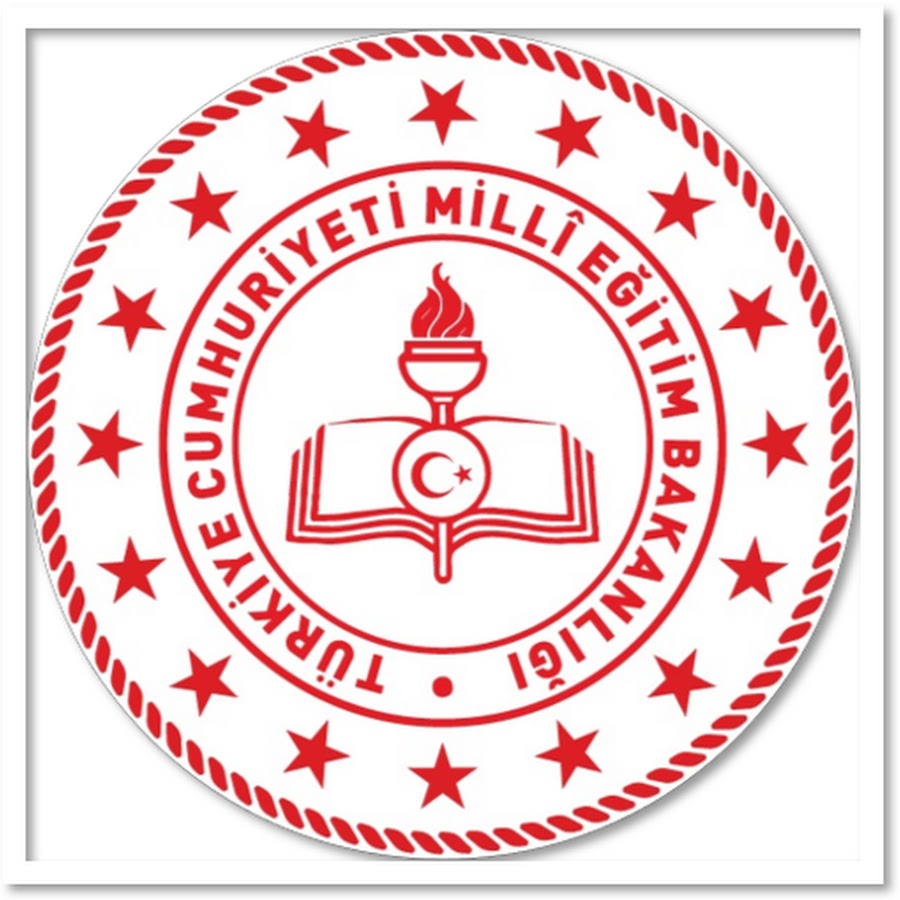 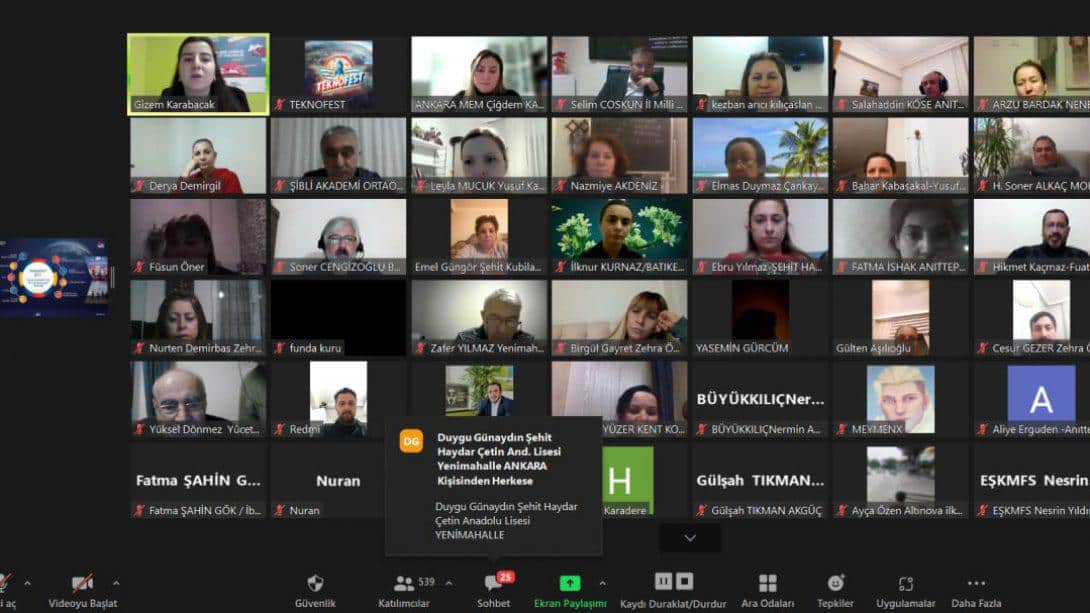 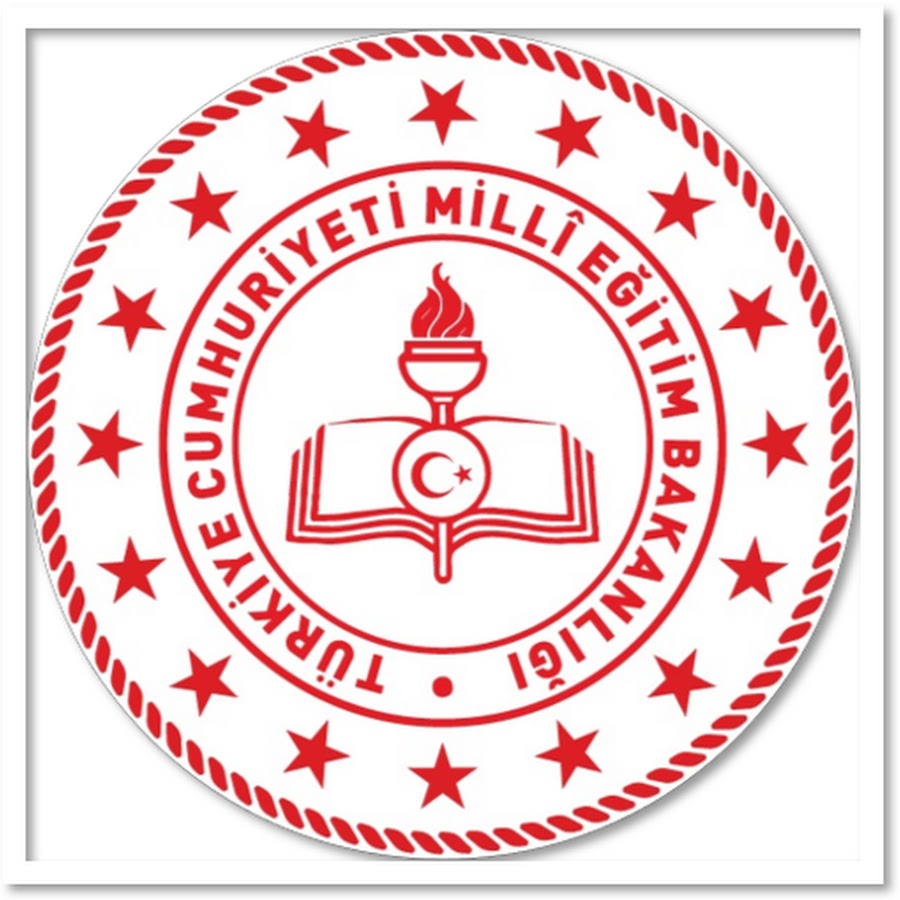 IN-SERVICE TRAINING
In our country and in our province, in-service trainings and skill acquisition courses are organized to improve the digital skills of adults. Teacher participants included in in-service training courses• Comprehension of Transformation in Education,• Learning Innovative Pedagogies in Education• It is aimed to make applications for the integration of Web Tools with Innovative Pedagogies.
23
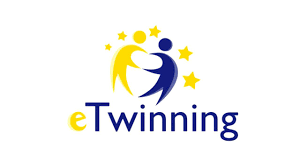 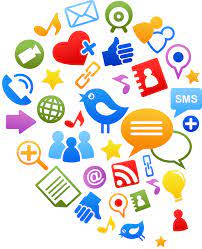 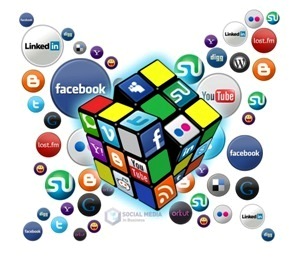 ADVANTAGES
Students in the educational environment realize positive attitudes towards each other.
Group Work, Effective Learning, High Level Thinking, Constructivist Learning, Individual Learning, Taking Responsibility etc.
Contributes to the Development of Skills.
Students become technology literated.
It creates a more active and participatory classroom environment.
24
THANK YOU
YASEMİN SÜTÇÜ
25